Red Narcoambulante, con locales comerciales de ingresos bajos y medios. Fundación Viña Siglo XXI
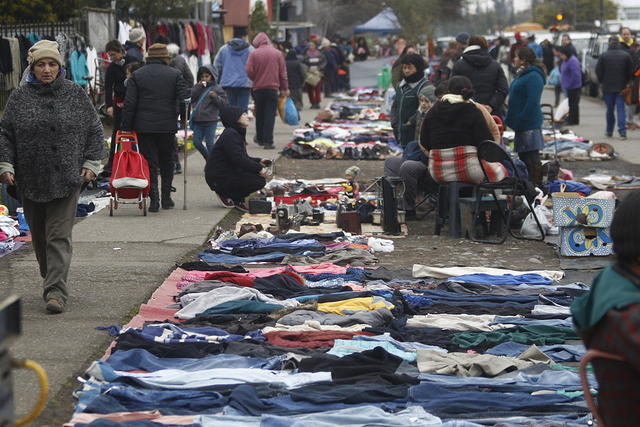 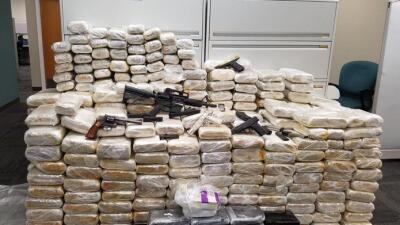 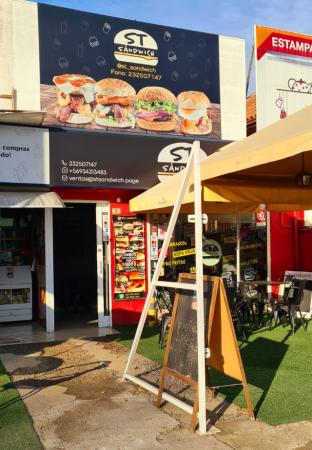 Narcotraficantes disfrazados de ambulantes, vinculados micropymes, pequeñas y medianas empresas.
Reciben beneficios sociales como ambulantes, trabajan medio tiempo en la construcción. 
Cocinan droga y lavan dinero en la periferia, sin ingresos formales y sin viviendas formalizadas en algunos casos
Narcoambulante arrienda su casa a otro narco para irse a una toma. 
El narco que arrienda, paga vendiendo loteos brujos por $500.000
Para tapar los beneficios, disfrazan los ingreso en micropymes, pequeñas y medianas empresas en sectores estratégicos
Politicos en algunos casos les facilitan celulares con internet y cajas de mercadería, lo cual fortalece la narcocultura y el asistencialismo
Cuentan con internet propio en algunos casos, por costos cercanos a $5.000/$10.000. Utilizan hostales de narco, en lugares estrategicos
Poseen una red de menores que no estudian ni trabajan entre 15 a 40 años, que trabajan para ellos robando, estafando.
Coordinación hibrida
Mediante celular, redes sociales, wasap, coordinan los lugares, horarios y las formas de como mover los recursos provenientes del trafico de drogas, ventas de armas, lavado de dinero
En persona disfrazan la narcocultura, mediante perfiles y locales de ingreso medios y bajos ubicados en lugares céntricos que les permitan poder moverse de forma coordinada en distintos puntos de la ciudad
Categorías, perfiles relacionados con la Narcocultura
Entreguismo funcionario administrativo: universidades, colegios, corporaciones, municipalidades.
Corderismo político ideológico: operadores políticos, militantes de partidos cesantes sin competencias requeridos para el desarrollo y conducción de proyectos
Pasadismo: habitantes fuera de época, preocupados de obtener cargos, cupos de representación sin un diagnostico claro de la época en la que viven.
Medición espacio temporal realizada por Fundación Viña Siglo XXI, Plataforma Redreales. Junio del 2023
Modalidad mapas territoriales, integración información, actualizar datos en tiempo real.